MorialtaUCA – BOW connections 
V3 updated 21-june2018
Camera 5
Panasonic
AG_HMC41
Camera 6 
Panasonic
AG_AC130a
Camera 7 
Sony
Hassett
Camera 8
Panasonic
AG_AC130a
Intercom 
cam1
Intercom 
cam2
Intercom 
cam3
Intercom 
cam4
Intercom 
Church ops
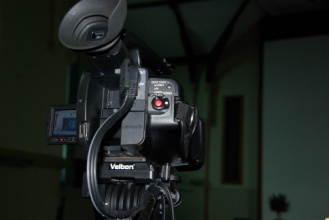 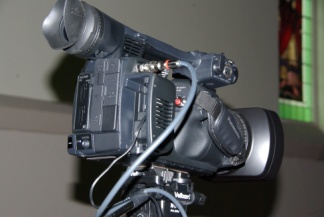 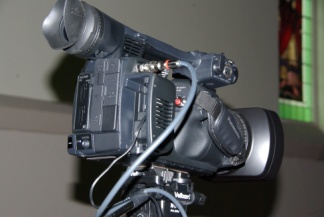 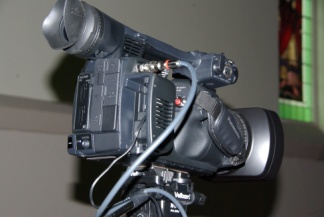 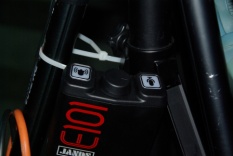 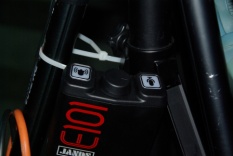 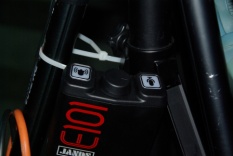 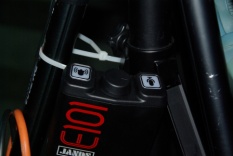 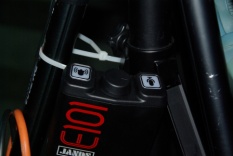 Splitter 
Contr room
Patch bay on desk
Sockets wired in Parallel
Splitter 
desk
Vision Switch
old
Vision Switch
ATEM
Audio
From desk
Computer
Input 4
Power
Supply
26-32V
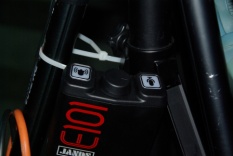 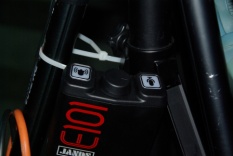 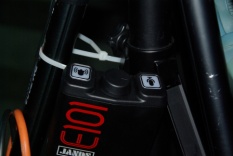 Preview
Screen
SDI-HTMI
HTMI Splitter
Director
Cam Contr
Vision Sw
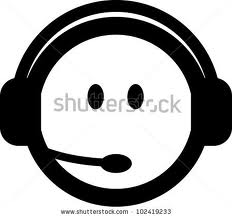 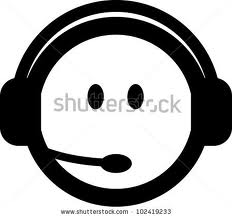 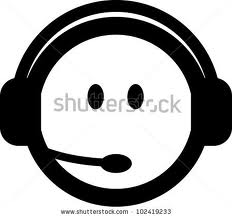 Store room screen
Program
Screen
Proj Screen
on  proj desk
Foyer Screen
Blackmagic recorder
A/V splitter
Audio mon amp
Pins for new beltpacks
Ground
Power
Signal
SDI Video
HTMI connections
15 Pin VGA
Intercom
Audio